2025届高三语文
信息类阅读最后一课
舍我其谁，一往无前
中心论点是整篇文章需要表达的观点，是作者对所论述的问题的基本看法，也就是写这篇文章的目的。

分论点是从属于中心论点并为阐述中心论点服务的若干思想观点。中心论点和分论点的关系是被证明与证明关系。

论据是用来证明论点正确性和可行性的材料。①论点与论据之间的关系：归纳、演绎和类比。②论据与论据的关系：并列和对比。
一
信息类阅读必备心态
二
信息类选择题陷阱
三
信息类主观题复盘
一、信息类阅读必备心态
仔细读文
圈点勾画
胆大心细
自信答题
确无遗漏
耐心选择
切忌烦躁
二、信息类选择题陷阱
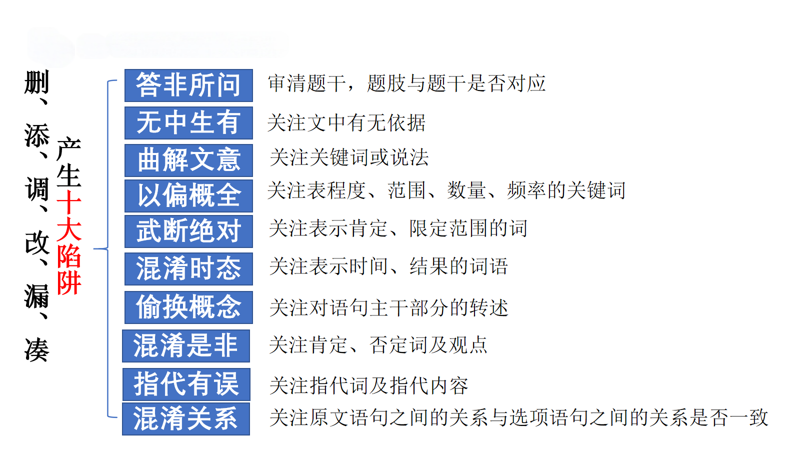 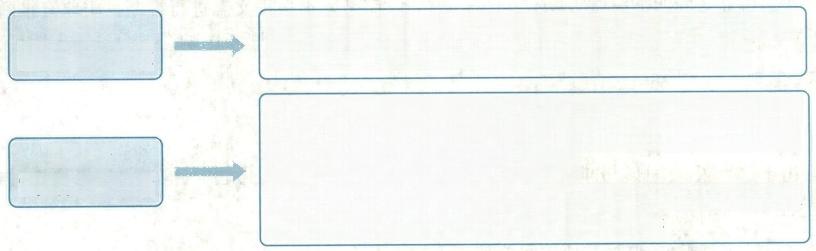 细读选项，根据选项信息在文中找到对应的内容；并圈画 出选项中的关键点，对选项论述的内容有大致的了解
1.对照选项与原文，比对不同：①词语替换；②选项删掉的 原文内容(是否有限制性);③比原文多的表述；④表比 较的论断；⑤对观点态度的概括等
2.对照错误类型，判断正误：张冠李戴、混淆概念、曲解文 意、条件关系不当、表述矛盾、以偏概全等
“按图”找原文
 
 
“索骥”细比对
二、信息类选择题陷阱
信息类内容理解题
内容理解题往往基于文本内容考查，选项对文本内容进行整合、概括或者转述。
常见问法：☆下列对材料/原文相关内容的理解和分析，正确/不正确的一项是
这类题，选项表述一般都可以在文中找到对应的内容，所以“比对”是解答这类题的核心，比对的关键点，就在于选项表述与对应文本的不同之处。
二、信息类选择题陷阱
信息内容推断题
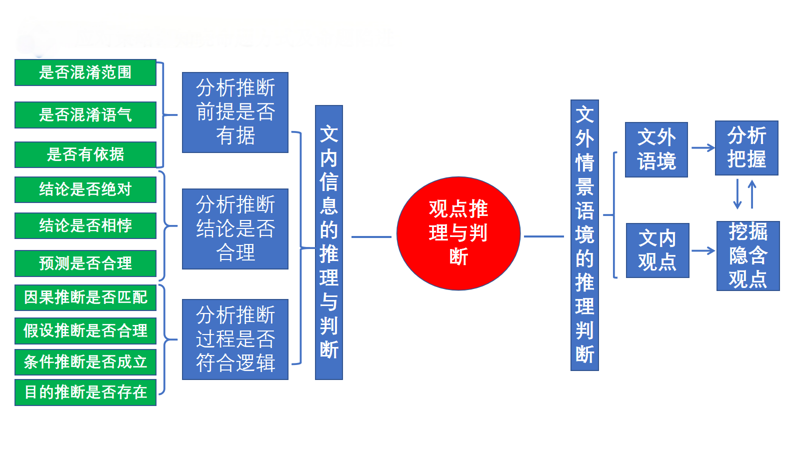 二、信息类选择题陷阱
信息类综合论证题
解答这类题，要有整体意识，从文章(文段)的全局出发，锁定选项中的关键要素， 一方面要辨析选项中关于论证思路、论证手法的论断是否正确，另一方面要判断选项对论点的概括是否正确、中心论点和分论点是否混淆等。
信息类图表解读题
解答图表解读题，一是学会看图，抓住图中的重要信息；二是把握材料内容，结合文意推断。
信息类选用论据题
这类题目信息较分散、概括性较强、观点较隐蔽，考生在做题时，应遵循一个原则：据文 推断、合理推断，不要妄加推断、过度推断。
三、信息类主观题复盘
类型1  分析行文思路/论证思路/论证结构
三、信息类主观题复盘
(2021·新高考Ⅱ卷)请简要分析文章的论证结构。
【参考答案】文本采取了总分式论证结构。首先指出制定和遵守相应的网络规则的必要性；然后亮出观点，引导青年们树立文明的网络行为观，无疑有助于网络行为失范的校正和网络空间的治理，有助于青年一代的健康成长；接着从“底线意识”的角度论述“五不”的内容；再从“基准意识”的角度论述“等效意识”“反身意识”“价值意识”和“契约意识”的具体内容。
三、信息类主观题复盘
类型2   分析论证特点
论证特点涉及的角度比较多，主要包括论证结构、论证方法、论证方式、论证语言等。在指出各角度特点时还需要点明各种特点效果，分析其作用。
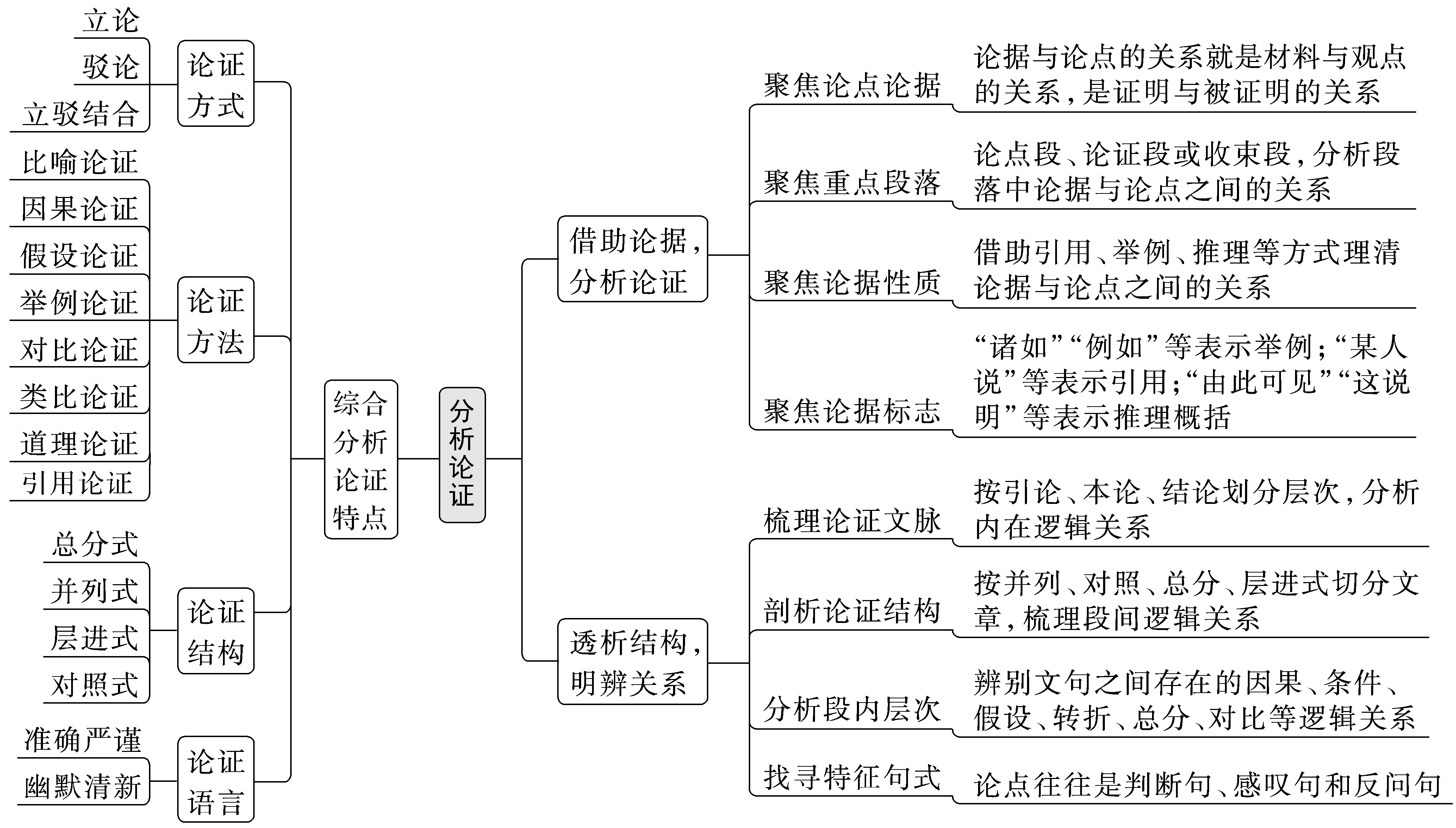 三、信息类主观题复盘
类型3　分析论证方法及论证效果
三、信息类主观题复盘
三、信息类主观题复盘
（2024新课标卷I）4.材料一多处使用了设问句和反问句，请简要分析其论证效果。(4分)
【参考答案】①设问句在问答之间切中要害，驳斥了典型的错误论调，阐明了文章的主旨；②以设问句和反问句层层推进，形成缜密的论证逻辑；③设问和反问句赋予文章雄辩的气势，增强了文章的说服力和感染力。

（2025届南京市高三学情调研）4．材料中多处引述文献，这对论证有何作用？请简要说明。
【参考答案】①运用文献来证实：例如用《左传·隐公四年》里石碏的例子来论证“子”的称谓在春秋发生了变化。
②运用文献来证伪：例如用“三桓”被尊称为“子”来驳“道德学问说”。
三、信息类主观题复盘
类型4  归纳概括内容要点题(特点、内容、意义、影响、措施、原因、结果、启示等)
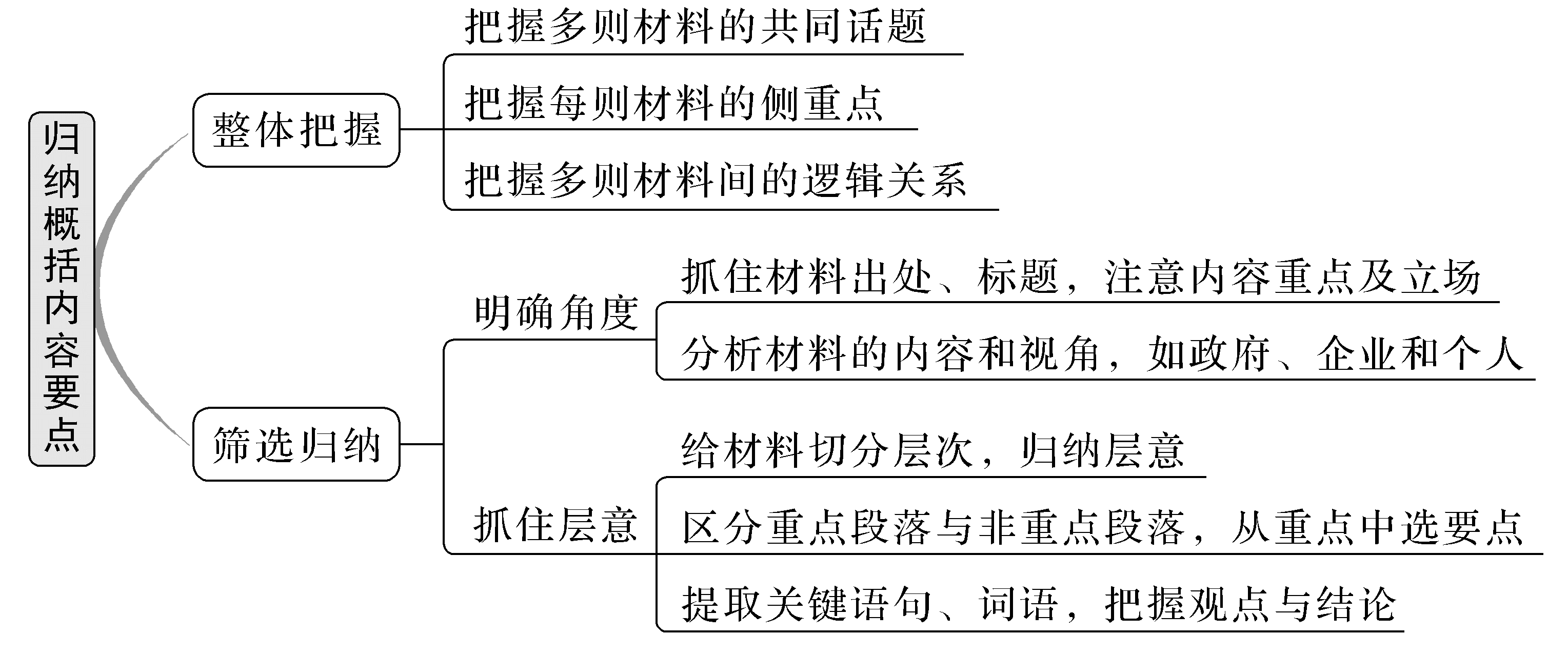 三、信息类主观题复盘
（2023新课标Ⅰ卷）请简要说明文本中的西方媒体在报道时使用了哪些“竞争性真相”。
【参考答案】　①从2006年到2013年，玻利维亚和秘鲁的藜麦价格上涨了两倍；②玻利维亚的藜麦消费量5年间下降了34%；③藜麦种植区的儿童营养不良率正在上升；④玻利维亚人和秘鲁人正在食用便宜的进口食物。

（2024九省联考）哪些因素对欧亚大陆游牧业的产生起了重要作用？请结合材料简要概括。（6分）
【参考答案】①气候波动：欧亚大陆转入冷期，推动与原始农业结合的放养型畜牧业产生；②农牧交错带的环境敏感性：容易受气候变化的影响转变其自然带属性； ③马的驯化与马具的发明：人类对马的利用，使畜牧业进一步与原始农业分离，成为游牧型畜牧业。
三、信息类主观题复盘
类型5  文本材料内容，解读题目中的观点/文本观点，解读题目中的实际问题/文内观点，解读文外材料
外关联
用文本内观点分析文本外材料
本质相同：观点（理论）→→分析→→材料（实践）
用材料甲的观点来分析材料乙的实例
（以材料乙的案例来印证材料甲的观点）
内关联
三、信息类主观题复盘
①中国航天人体现了“科学无国界”的探索精神（1分），开启了月背探测的新纪元，为人类的航天事业作出重大贡献（1分），同时中国愿意与其他国家在探月研究领域进行合作（1分）。
②中国航天人体现出饱满的爱国热情，有报效祖国、为国争光的爱国情怀。（1分）围绕国家重大战略需求，为抢占科技战略制高点不懈奋斗（1分），展现了中国航天人的智慧和勇气（1分）。
【2024年新课标Ⅱ卷】
5．“科学无国界，科学家有祖国”，这在中国航天人身上是如何体现的？请根据材料简要分析。（6分）
1.抓定位点，回归文本
2.拆解情境，找到思路
3.紧扣情境，结合文本
①“己所不欲，勿施于人”意思是以对待自身的行为为参照物来对待他人，体现了理性思辨换位思考的古代哲学大智慧，（1分）能够体现中国立场、中国智慧和中国价值的理念（1分）；
②成为国际社会公认的处理人际关系和国际关系的黄金准则，体现与时俱进、推陈出新，具有当代价值（1分），为谋求中国与世界共同发展进步提供了思路和方法，体现了民族性和世界性的统一（1分）。
【2022年新高考Ⅰ卷】
“己所不欲，勿施于人”出自《论语》，现已成为国际社会公认的处理人际关系和国际关系的黄金准则。请结合材料一对这一现象加以分析。（4分）
三、信息类主观题复盘
类型6  启示类问答题
这类题目通常要我们结合文章内容，谈谈自己的感受或者受到的启发。回答的时候，你可以先简要概括一下文章的主要内容，然后说说自己从中学到了什么，或者有什么感悟。要结合自己的实际生活，回答出深度。
（2024新高考I卷）5．习近平总书记曾以《论持久战》为例，指出要“善于从战略上看问题、想问题”。请根据材料谈谈《论持久战》对我们“看问题、想问题”有什么启示。（6分）
【参考答案】①要从全局、长远和大势着眼；②要抓住问题的根本；③要切实考虑解决问题的具体路径和方法；④要注意调动和发挥人的主观能动性。
三、信息类主观题复盘
类型7  教考结合类问答题
三、信息类主观题复盘
三、信息类主观题复盘
（2025年深圳市高三年级第一次调研考试）  
材料一：(摘编自阎云翔《差序格局与中国文化的等级观》)
材料二：(摘编自翟学伟《再论“差序格局”的贡献、局限与理论遗产》)
4. 费孝通对“差序格局”的具体阐释体现其在研究方法上做到中西结合。请结合材料简要分析。(4分)
【参考答案】：①费孝通采用了西方人类学的比较法，引进西方的“团体格局”来说明中国乡土社会的“差序格局”。②费孝通又使用比喻的方法来说明“差序格局”，这一方法与中国传统学术的“譬”的方法一脉相通。（每点2分，共4分。）
（2025江苏省苏北四市一模联考）李清照的《声声慢（寻寻觅觅）》是经典作品，请结合材料简要说说其对我们养成优良文风的启示。（6分）
【参考答案】（6分）①“怎一个愁字了得”：作品要有文心；②开篇连用七组叠词：行文要追求创新；③“三杯两盏淡酒”：作品要师法自然；④叠字（拟人、排比）的运用：要注重语言修辞；⑤既写了个人遭遇，又有家国情怀：要有对时代和生活的体验与思考（如回答“入乎其内”“出乎其外”亦可得分）
注意事项
1.选择题审题要细，一定要看清选是还是选非，可以把题目的正确与不正确等这些字眼圈起来。
2.选择题每做一题，必须在题号前写明答案，切忌在选项上打，这样可能导致填涂失误;也不要选定一个便手忙脚乱在卡上填涂一个，这样会阻碍思维。
3.目前，大部分简答题都是反套路的新题型，要特别特别留意精细审题。所以，根据题目信息，理清答题思路、答题要点至关重要。一些传统的套路题，答题模板只能作为基础积累，千万不能经验主义、机械作答，以免答非所问。
沉着冷静，我定成功！
2025年高考加油！